Diuréticos e inotrópicos
Carlos A. Rodríguez J. MD, MSc, PhD.
Fisiología renal del sodio
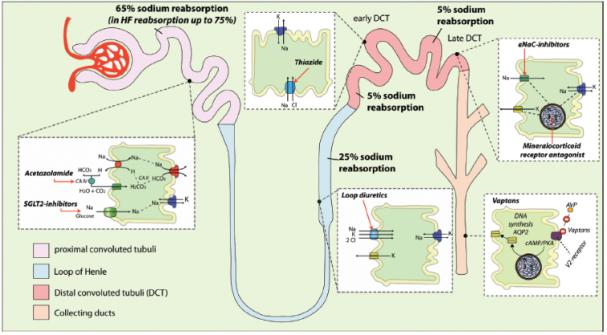 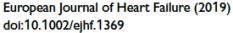 Tipos de diuréticos
Inhibidores de la anhidras carbónica.
De asa.
Tiazidas y tipo tiazidas.
Ahorradores de potasio.
Inhibidores de la anhidrasa carbónica
Acetazolamida (prototipo),
   Dorzolamida, brinzolamida.

Sitio de acción:
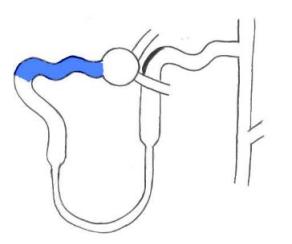 Mecanismo de acción
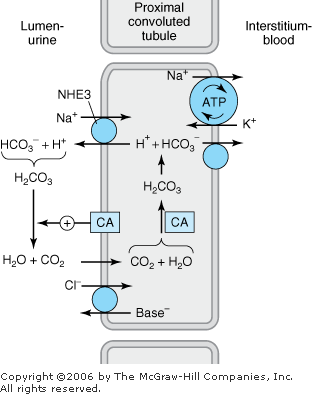 Inhibidores de la anhidrasa carbónica: efectos
Bloqueo de  la reabsorción de NaHCO3 en el TCP.
excreción de HCO3 urinario.
pH urinario (>8).
 producción de humor acuoso: PIO.
 producción de LCR:  PIC.
Inhibidores de la anhidrasa carbónica: reacciones adversas
Acidosis metabólica.
Reacciones de hipersensibilidad.
Fatiga.
Hipokalemia.
Inhibidores de la anhidrasa carbónica: usos
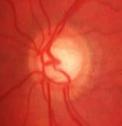 Principal: glaucoma de ángulo abierto.
Alcalinización de la orina.
Mal de montaña agudo.
Corrección de alcalosis metabólica.
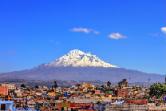 Diuréticos de asa
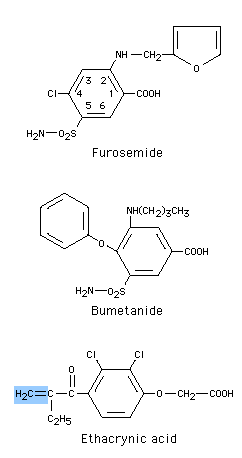 Mecanismo de acción
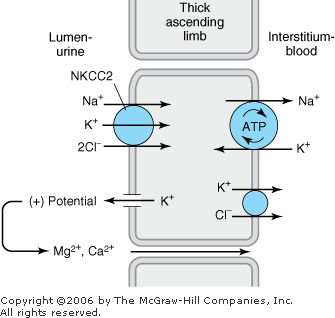 Diuréticos de asa: efectos
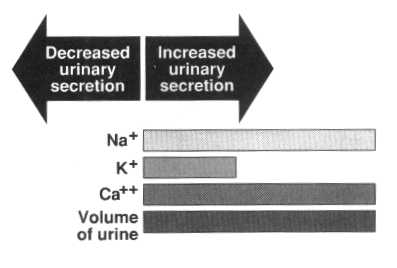 Diuréticos de asa: usos
Insuficiencia cardíaca congestiva.
Edema pulmonar agudo.
Edema por cirrosis.
Edema por síndrome nefrótico.
Diuresis forzada.
Hiperkalemia.
Hipertensión (segunda línea).
Furosemida: uso IV
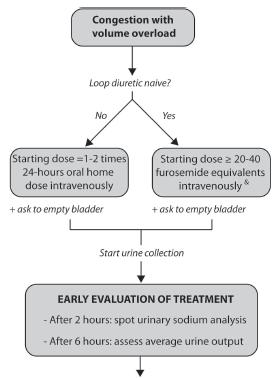 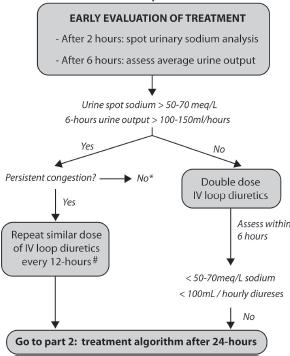 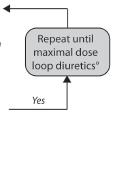 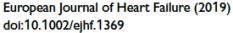 Furosemida: uso oral
Falla cardíaca:
Oral: 20-80 mg 1 vez al día.
Hipertensión:
Oral: 40 mg cada 12 horas.
Ajuste renal: si la oliguria o azoemia se agravan, suspender.
Ajuste hepático: precaución.
Diuréticos tiazídicos y tipo tiazídicos
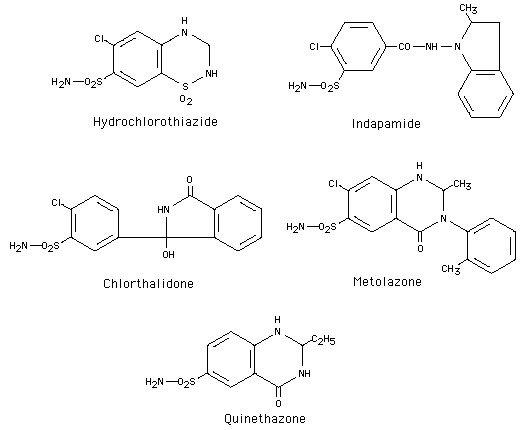 Mecanismo de acción
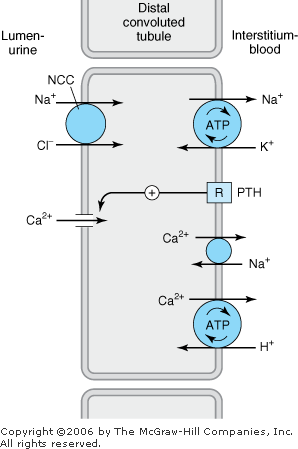 Diuréticos tiazídicos: efectos
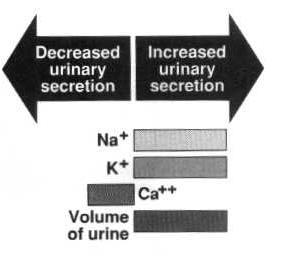 Diuréticos tiazídicos: RAM
Hipokalemia.
tolerancia a la glucosa. 
 5-15% LDL y TG.
Hiperuricemia.
Reacciones alérgicas (componente sulfa).
Debilidad, parestesias, fatiga.
 Aumento leve del riesgo de carcinoma escamocelular.
Diuréticos tiazídicos: usos
Hipertensión arterial (1era línea).
Falla cardíaca congestiva (en adición al diurético de asa).
Nefrolitiasis por hipercalciuria.
Osteoporosis.
Hidroclorotiazida
Dosis éstandar: 12.5-50 mg/día.
Ajuste renal:
TFG 30-45 ml/min: menos efectiva.
TFG <30 ml/min: inefectiva.
Ajuste hepático: precaución.
Clortalidona e indapamida
Clortalidona:  12.5 a 50 mg/día.
Indapamida: 1.25 mg/día dosis inicial hasta 5 mg/día.
Diuréticos tiazídicos vs. tipo-tiazídicos
Los diuréticos tipo tiazídico son más efectivos que los tiazídicos para bajar la presión sistólica -5.6 mm Hg y la presión diastólica -2 mm Hg.
Los diuréticos tipo tiazídico tienen una tendencia no significativa a causar más hipokalemia (OR 1.58), sin diferencias en la incidencia de hiponatremia ni alteraciones en la glucosa o el colesterol total.
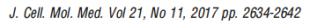 Diuréticos ahorradores de potasio
Bloqueadores de canales de Na+ en el túbulo colector:
Amilorida.
Antagonistas mineralocorticoides:
Espironolactona.
Eplerenona.
Mecanismo de acción
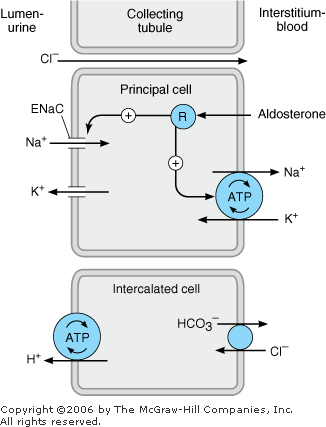 Diuréticos ahorradores de potasio: efectos
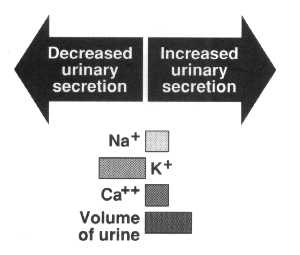 Amilorida
USOS:
Evitar la pérdida de K+ inducida por  tiazídicos o diuréticos de asa.

CONTRAINDICACIONES:
Hiperkalemia.
Insuficiencia Renal.
Tratamiento con otros ahorradores de potasio, IECAs, suplementos de potasio.
Amilorida
Combinación fija : tableta de 5 mg de amilorida y 50 mg de hidroclorotiazida.
Dosis: 2.5/25 a 5/50 mg, 1 vez al día.
Ajuste renal:
TFG <80 ml/min: reducir 50%.
TFG <30 ml/min: no utilizar.
Antagonistas mineralocorticoides: usos
Hipertensión resistente.
Hipokalemia en el tratamiento con diuréticos tiazídicos y de asa.
Edema de la cirrosis hepática (en combinación con furosemida).
Hiperaldosteronismo primario y secundario.
Falla cardíaca con FEVI reducida.
Antagonistas mineralocorticoides: RAM
Hiperkalemia (mayor al combinar con IECA o ARA).
Efectos antiandrogénicos como ginecomastia (menos con eplerenona).
Espironolactona: dosis
Hipertensión: 25-50 mg/día.
Hipokalemia: 25-100 mg/día.
FC: 25-50 mg/día.
Hiperaldosteronismo: 100-400 mg/día.
Espironolactona: ajustes
Ajuste renal: no usar si el paciente está en anuria o falla renal aguda o tiene una disminución significativa de la función renal.
Ajuste hepático: precaución.
Inotrópicos
Control de la contractilidad cardíaca
Sensibilidad de las proteínas contráctiles al Ca+2.
Cantidad de Ca+2 almacenado y liberado del retículo sarcoplásmico.
Cantidad de Ca+2 disparador.
Na+ intracelular y actividad de la Na+/K+ ATPasa.
Actividad del intercambiador Na+/Ca+2.
Control de la contractilidad cardíaca
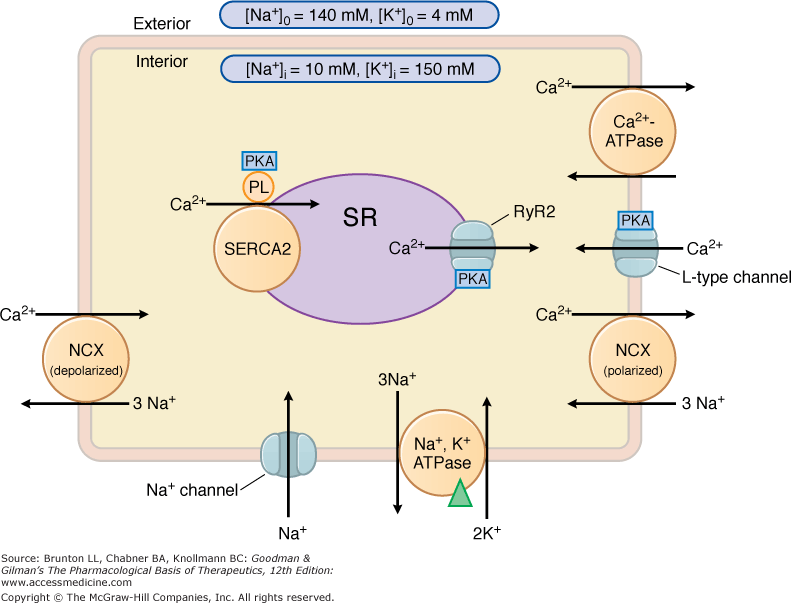 Inotrópicos: mecanismos
  Na+ intracelular y ↓ salida de Ca+2
Inhibidores de la Na+/K+ ATPasa.
 cAMP y  entrada de Ca+2
Agonistas .
Inhibidores de la fosfodiesterasa 3.
 Sensibilidad de la troponina al Ca+2 
Levosimendán.
Activadores de la miosina
Omecamtiv.
Digitálicos o glicósidos cardíacos
Compuestos naturales presentes en plantas del género Digitalis: D. purpurea, D. lanata.
Prototipo: digoxina.
Otros: digitoxina.
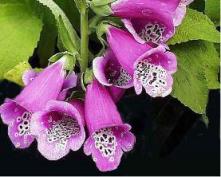 Digitalis purpurea
Mecanismo de acción
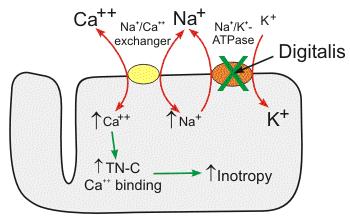 Digitálicos - efectos
Miocardio:	 Inotropismo positivo
	 		 ( Na+ y Ca+2 intracelular).

Sistema nervioso autónomo:
			Efecto vagomimético:
			 descarga parasimpática
			( FC,  Bloqueo AV).
			  tono simpático.
Digoxina: indicaciones
Falla cardíaca: mejora la fracción de eyección y reduce los síntomas (disminuye hospitalizaciones, incrementa tolerancia al ejercicio), sin impactar la mortalidad.
Fibrilación auricular: controla la respuesta ventricular en pacientes con fibrilación auricular crónica.
Digitalización
Vía oral: tabletas y solución.
Rango terapéutico: 0.5-1.5 ng/mL.
Toxicidad: > 1.5 ng/mL.
Digitalización rápida:
	0.5 mg cada 8 horas por 3 dosis.
Mantenimiento:
	0.1 a 0.25 mg/día.
Digoxina: reacciones adversas
Gastrointestinales:
Náuseas y vómito.
Dolor abdominal.
Diarrea.

Sistema nervioso:
Visión borrosa.
Escotomas y fotopsias.
Agitación.
Convulsiones.
Digital: reacciones adversas
Cardiovasculares:
Bigemismo.
Cubeta digitálica.
Arritmias ventriculares.
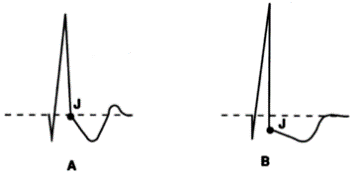 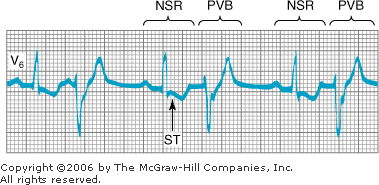 Simpaticomiméticos
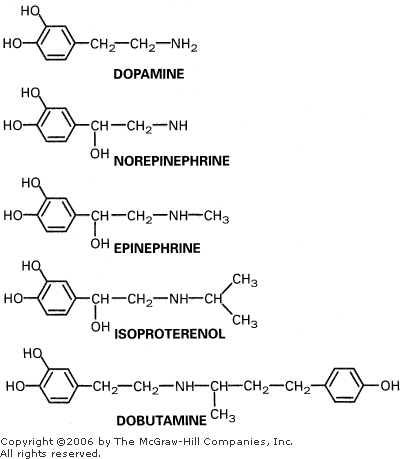 Simpaticomiméticos: mecanismo
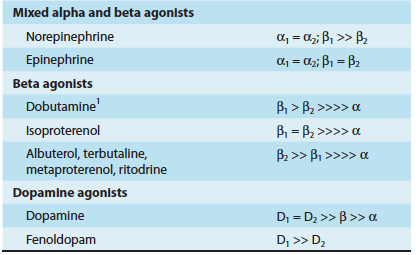 Simpaticomiméticos: RAM
Taquiarritmias.
Desensibilización.
Hipertensión.
Angina – isquemia.
Ansiedad.
Necrosis tisular.
Inhibidores de la PDE-3
Milrinona
Reduce la degradación del cAMP.
 Contractilidad – vasodilatación.
	
Indicación: falla cardíaca aguda, en infusión continua IV.

Reacciones adversas:
Hipotensión, arritmias.
Aumentan mortalidad con el uso crónico.
Levosimendán
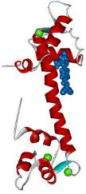 Sensibilizador del calcio y  vasodilatador.
Mecanismo de acción:
Aumenta la afinidad de la troponina C por el calcio. 
Abre de canales de potasio dependientes de ATP en los vasos periféricos.
Levosimendán
Seguridad:
No aumenta el consumo de oxígeno miocárdico.
Menos efectos adversos (arritmias) que dobutamina.
Indicado en falla cardíaca aguda.
Uso intravenoso en infusión continua.
Omecamtiv
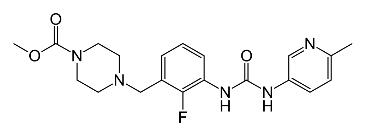 Modulador alostérico de la miosina.
Favorece la interacción entre la actina y la miosina, aumentando la fuerza contráctil.
No altera el consumo de oxígeno ni los niveles de calcio.
En estudio en falla cardíaca crónica con fracción de eyección <35%.
Inotrópicos: indicaciones
Tratamiento de la falla cardíaca aguda descompensada:
 
Dobutamina.
Milrinona.
Levosimendán.

No para uso crónico.
Inotrópicos: indicaciones
La digoxina mejora síntomas y morbilidad, disminuye hospitalizaciones, pero no la mortalidad.
IECA, ARA, inhibidores de neprilisina,  betabloqueadores y espironolactona, prolongan la supervivencia.
BB e IECA en falla cardíaca crónica
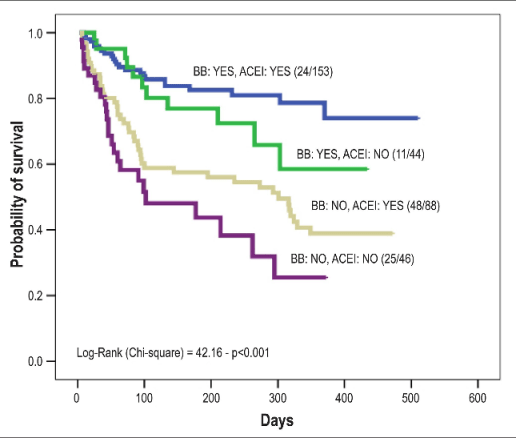 Bibliografía recomendada
Katzung. Basic and Clinical Pharmacology. 2020.
Goodman and Gilman. The Pharmacological Basis of Therapeutics. 2017.
International Society of Hypertension 2020 guidelines.
ESC heart failure guidelines 2016.